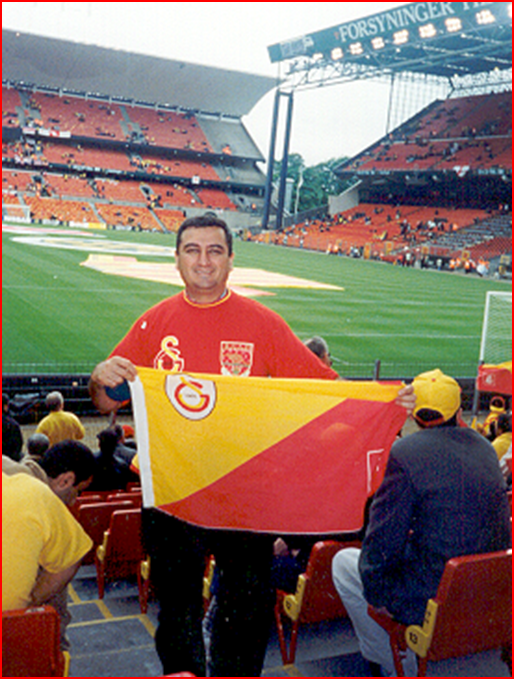 SICAK  ÇARPMASI
Uz. Dr. ÜLKÜMEN  RODOPLU
SICAK  ÇARPMASI
Termoregülasyon yıkılmıştır
Terleme kaybı
Mortalite, %10-75
Genç sporcularda ikinci ölüm nedeni
Yaşlılar ve kalp, akciğer hastalığı olanlar !!
MEKANİZMA
Hipotalamus ısı ayarı normal sınırlarda, vücut ısısında artış
Isı düzenleme mekanizmaları yetersiz
Egzersiz
Hipertiroidi
Feokromositoma
Malign hipertermi
SICAK  ÇARPMASI
Vücut sıcaklığı  >40°C
SSS disfonksiyonu
Anhidrosis
Multiorgan tutulumu 
Acil tedavi
SICAK  ÇARPMASI
SSS.......>42°C ve uzun süre
    irritabilite
    halüsinasyon
    nöbet
    koma
    dekortike, deserebre
    hemipleji
SICAK  ÇARPMASI AYIRICI  TANI
Menenjit
Beyin absesi
Malarya
Tifo
Status Epileptikus
Serebral kanama
Diabetik ketoasidoz
SICAK  ÇARPMASI AYIRICI  TANI
Ensefalit
Sepsis
Tetanoz
Alkol yoksunluk sendromu
Salisilat zehirlenmesi
Tedavi
ABC
Oksijen
Pulseoksimetre
Kardiyak monitör
iv....SF, Ringer Laktad 250 ml/saat
Foley sonda
Vücut ısısı takibi
SOĞUTMA
Amaç.....40°C
Antipiretik  ???
Evaporasyon yolu ile
Mekke yöntemi
İmmersiyon
Buz paketleri
Gastrik, peritoneal lavaj
Komplikasyonlar
Kalp yetmezliği
Pulmoner ödem
Zayıf prognoz...hipotansiyon, kard. output 
Renal hasar, ATN
KC bozukluğu
Yatış
Yaş
Sıvı kaybı
CVS, pulmoner hastalık
Endorgan hasarı
Sıcak çarpması
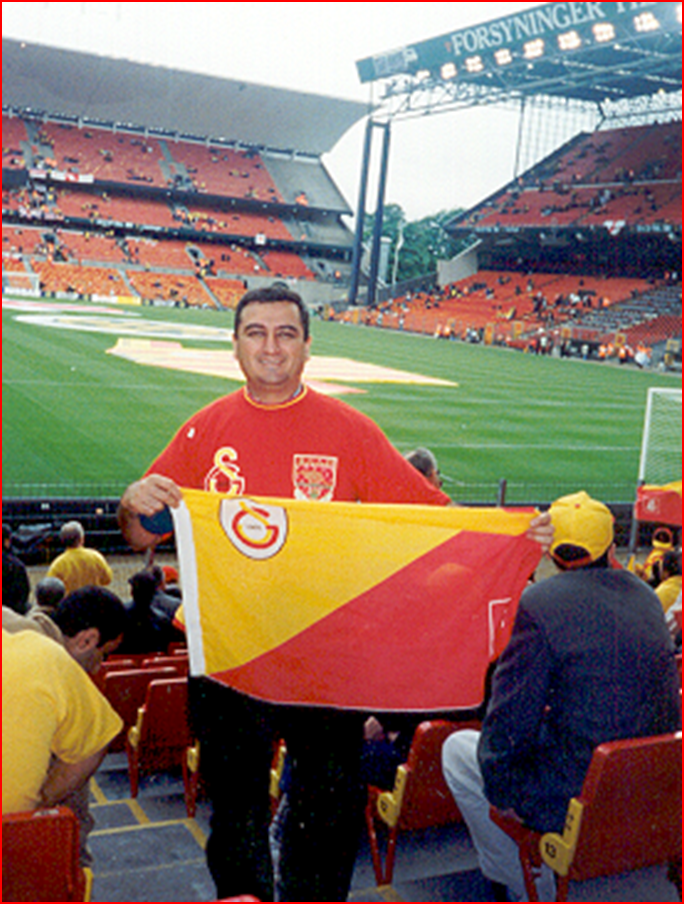